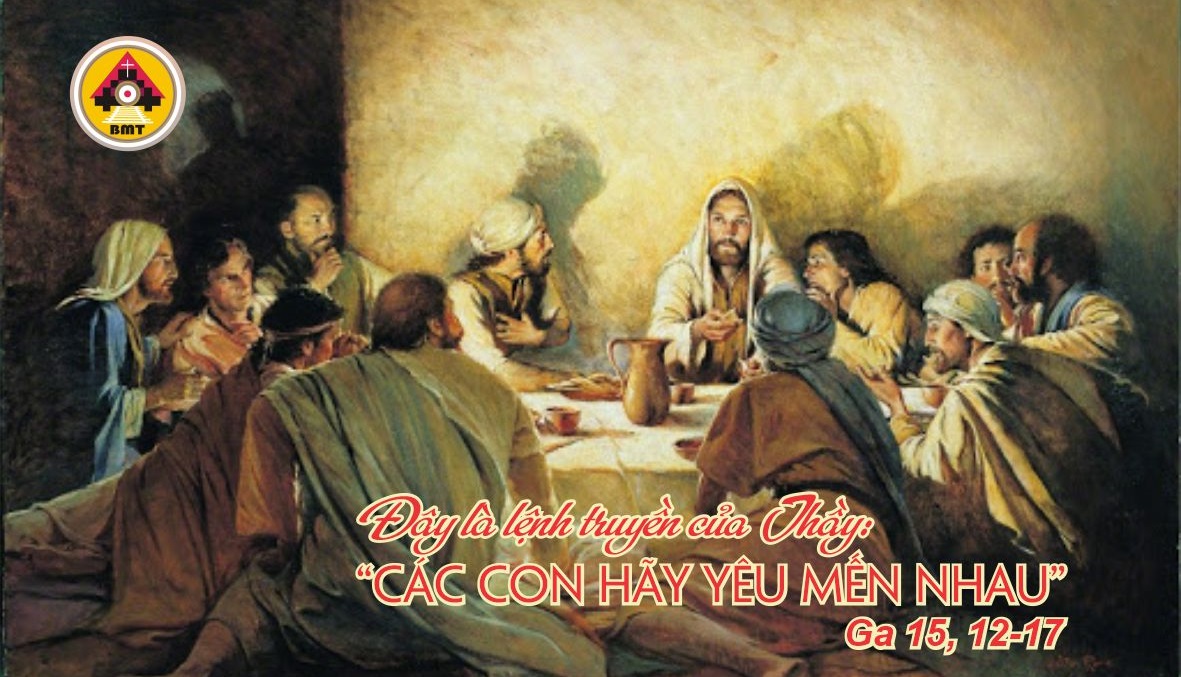 THỨ SÁU TUẦN V PHỤC SINH
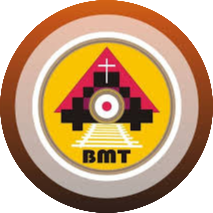 Ca Nhập Lễ
Con chiên đã bị giết, xứng đáng lãnh nhận quyền năng, thiên tính, khôn ngoan, sức mạnh và danh dự – Alleluia.
Bài đọc 1. Cv 15, 22-31“Thánh Thần và chúng tôi xét rằng không nên buộc thêm cho anh em gánh nặng nào khác”.Bài trích sách Công vụ Tông Đồ.
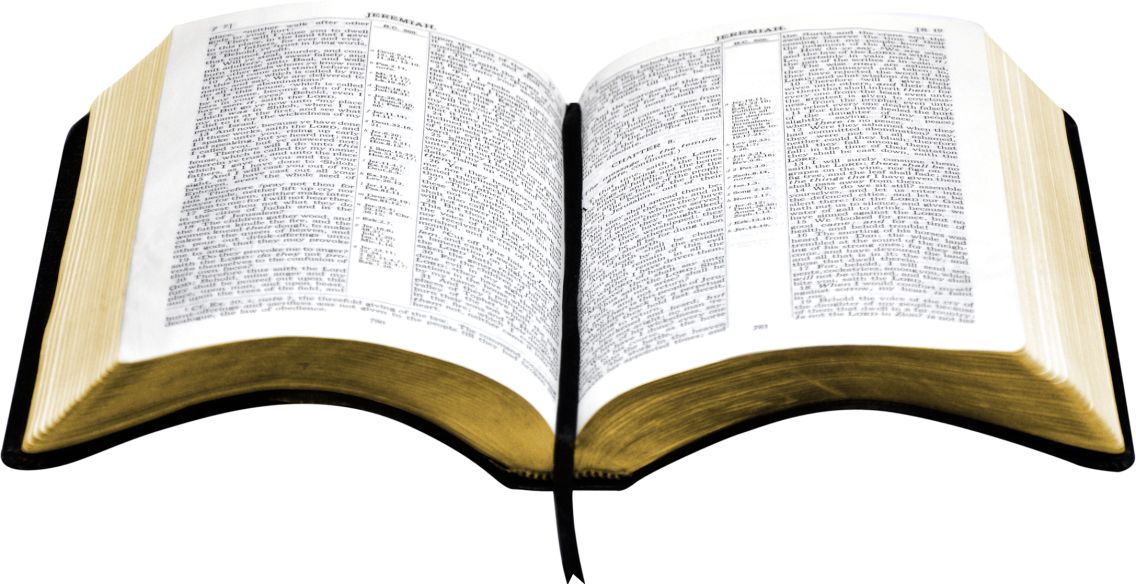 Đáp ca:
Tv 56, 8-9. 10-12
Ðáp: Lạy Chúa, con sẽ ngợi khen Chúa giữa chư dân.
Alleluia:  Mt 28, 19 và 20
Alleluia, alleluia! – Các con hãy đi giảng dạy muôn dân: Thầy sẽ ở cùng các con mọi ngày cho đến tận thế. – Alleluia.
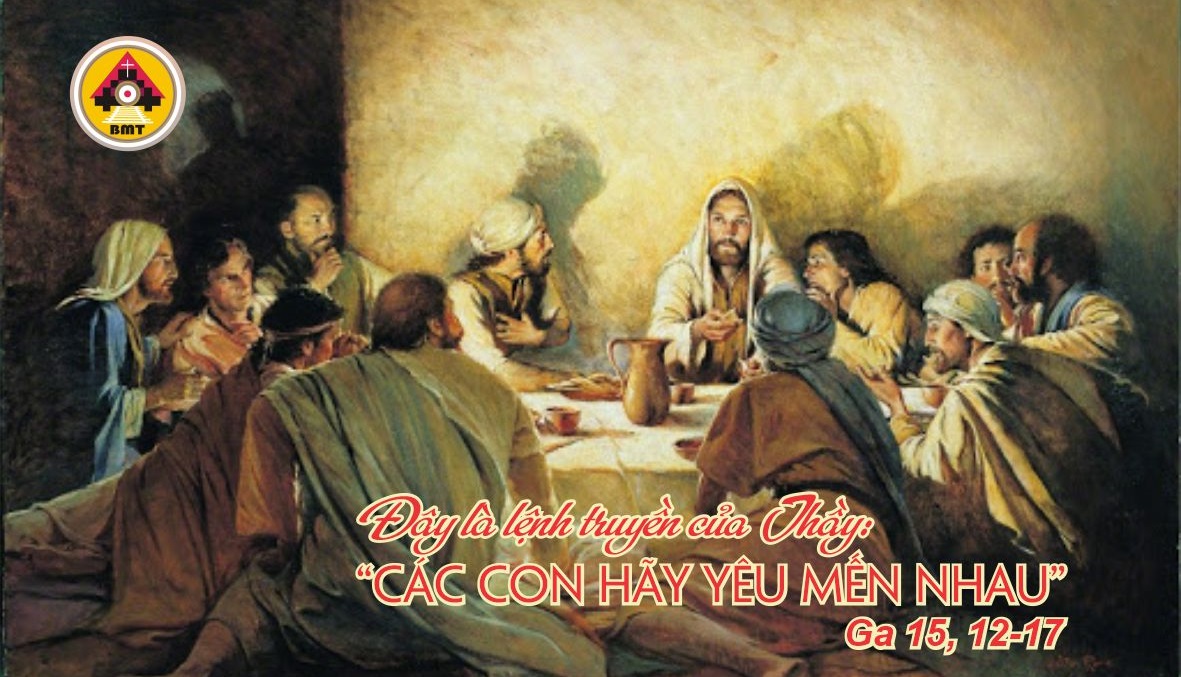 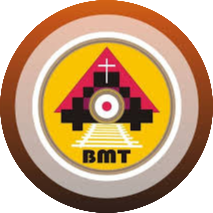 Phúc Âm: Ga 15, 12-17
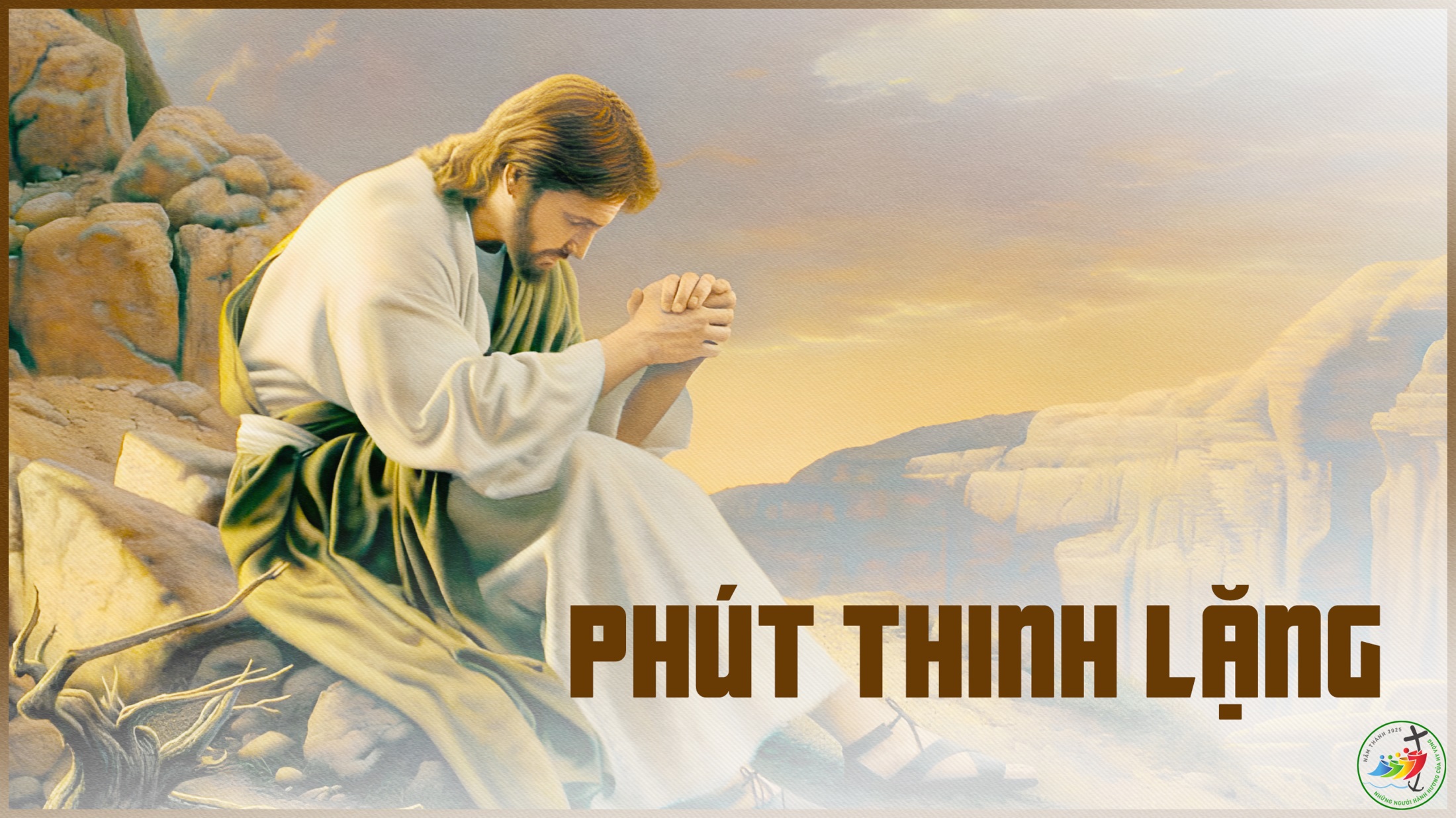 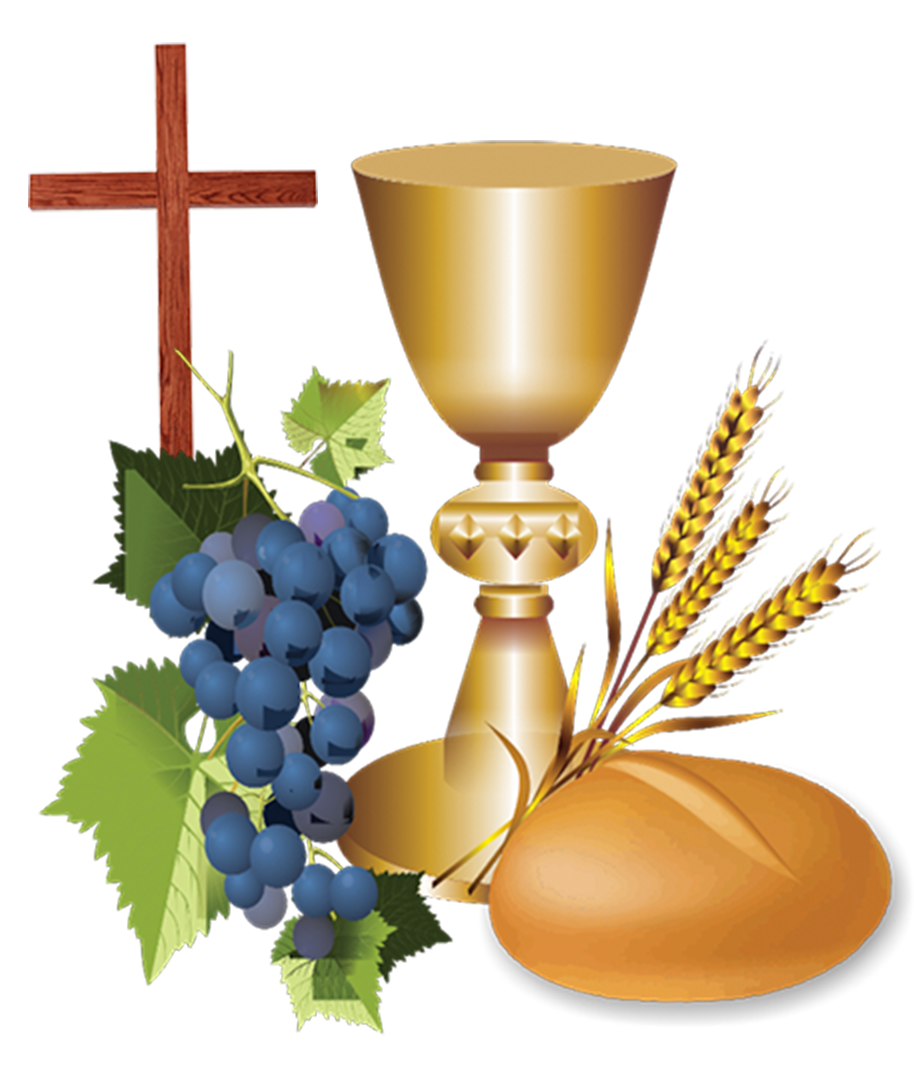 Ca Dâng Lễ
Ca Hiệp Lễ
Đấng chịu đóng đinh trên thập giá đã phục sinh và đã cứu chuộc chúng ta – Alleluia.
Ca Kết Lễ
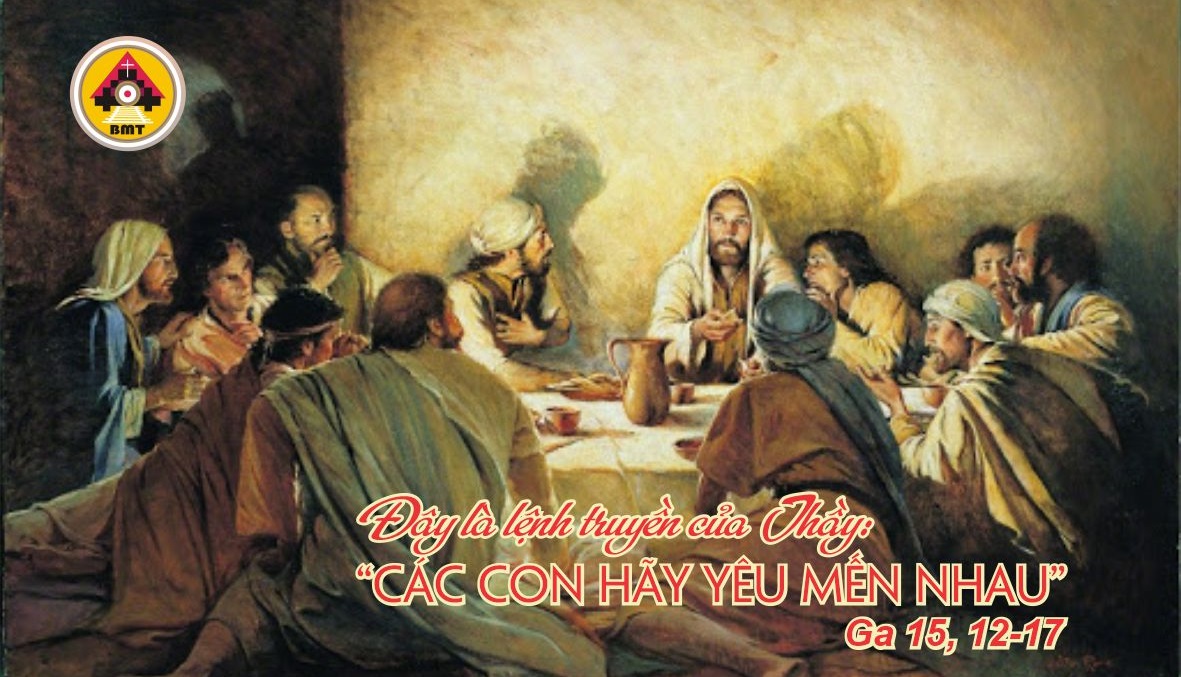 THỨ SÁU TUẦN V PHỤC SINH
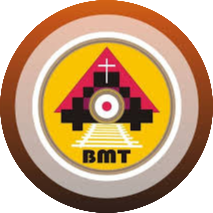